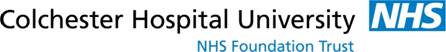 TLSO bracing in thoracolumbar fractures
- An audit of practice
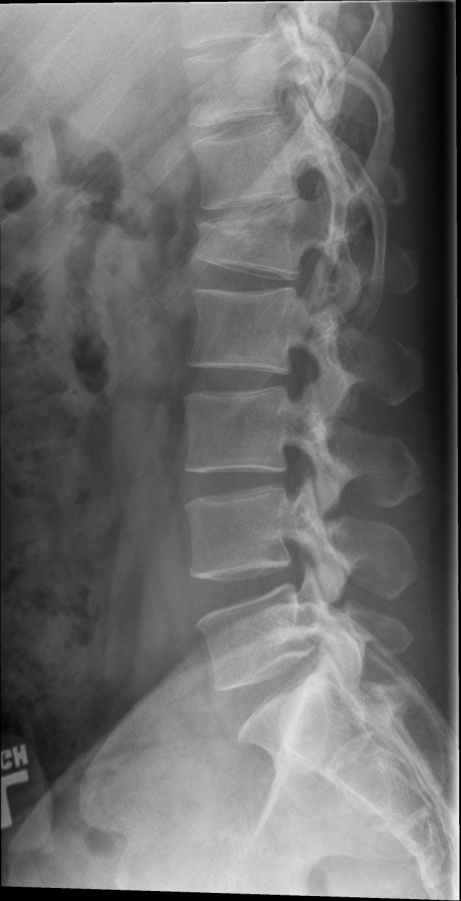 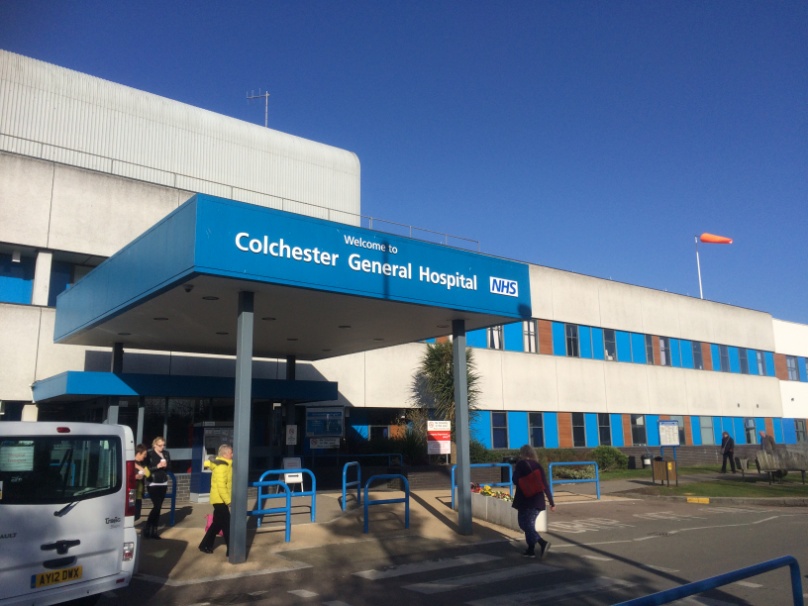 Iris HY KwokMohammed Al-AzzawiSivakolundu P Suresh
Mark Blackman
Department of Trauma and Orthopaedics
Colchester General Hospital
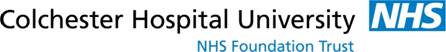 Introduction
Thoracolumbar fractures
The commonest site of spinal injuries (30-60%)
M:F = 4:1
52%  occurs between T12 and L1
Associated injuries occur in up to 50% of patients (eg. Head injuries, intrabdominal viscera, pulmonary, vascular etc)
Types:
Wedge, compression, burst, dislocation
Treatment guided by fracture stability
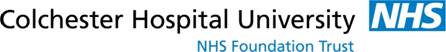 Conservative treatment of thoracolumbar fractures
Indications:
No neurological deficit
‘Stable’ injuries:  acceptable alignment, compression <50% of vertebral body height, angulation <20°
Significant medical comorbidities, poor bone quality
Analgesia, bedrest, mechanical thromboprophylaxis 
Thoracolumbosacral orthosis (TLSO) bracing 
– recommended 3/12 in total
Rehabilitation and PT
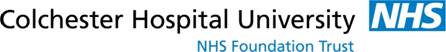 Issues with conservative treatment
Complications from prolonged bed rest

Complications from bracing 
eg. Pressure areas, resp function

↑hospital LOS (brace care on discharge)
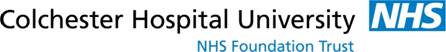 Guidelines
None!
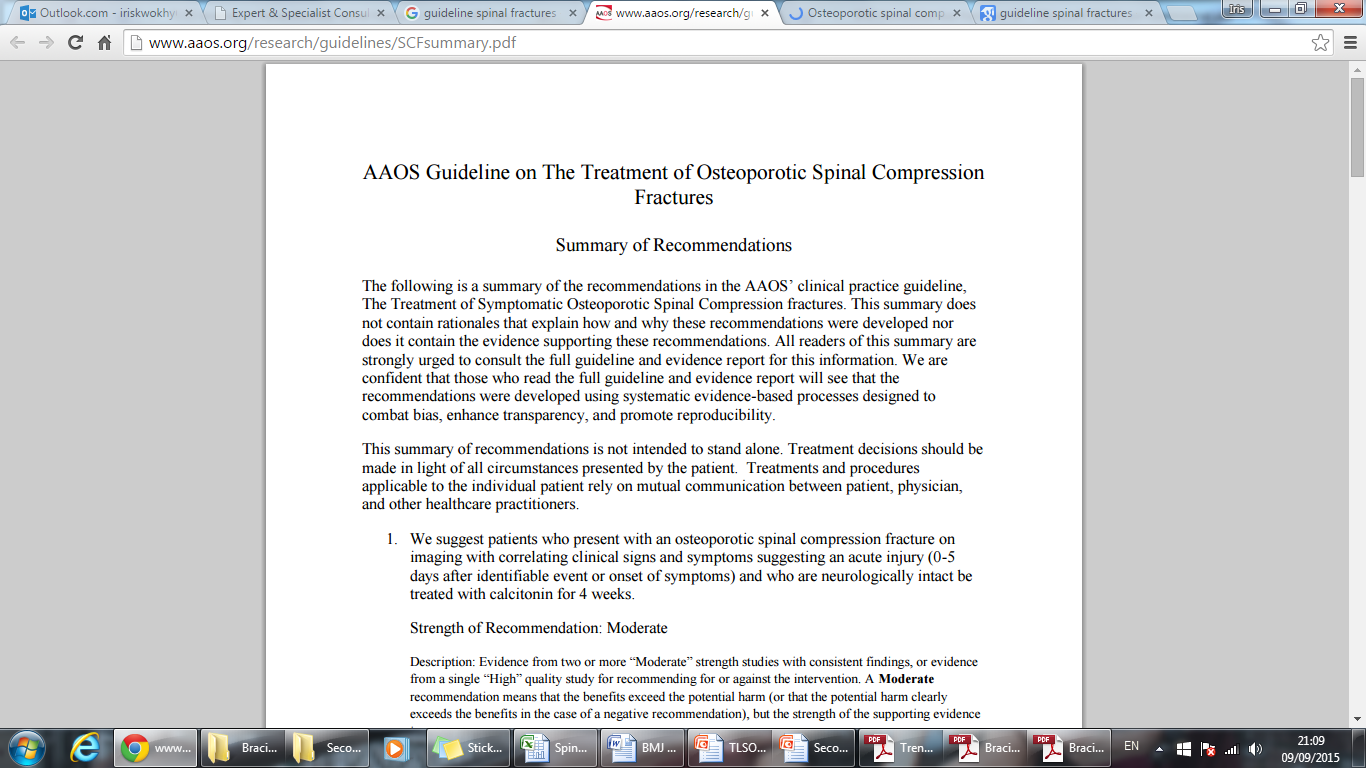 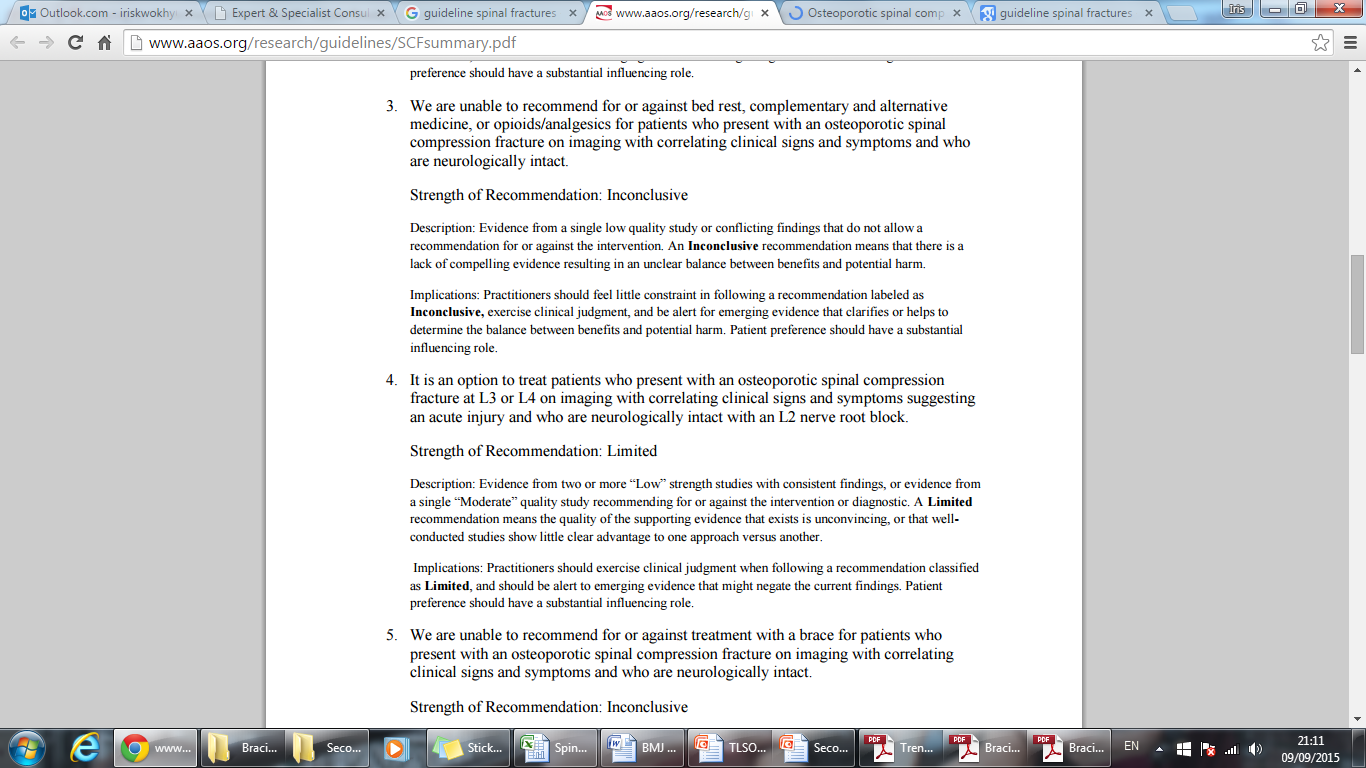 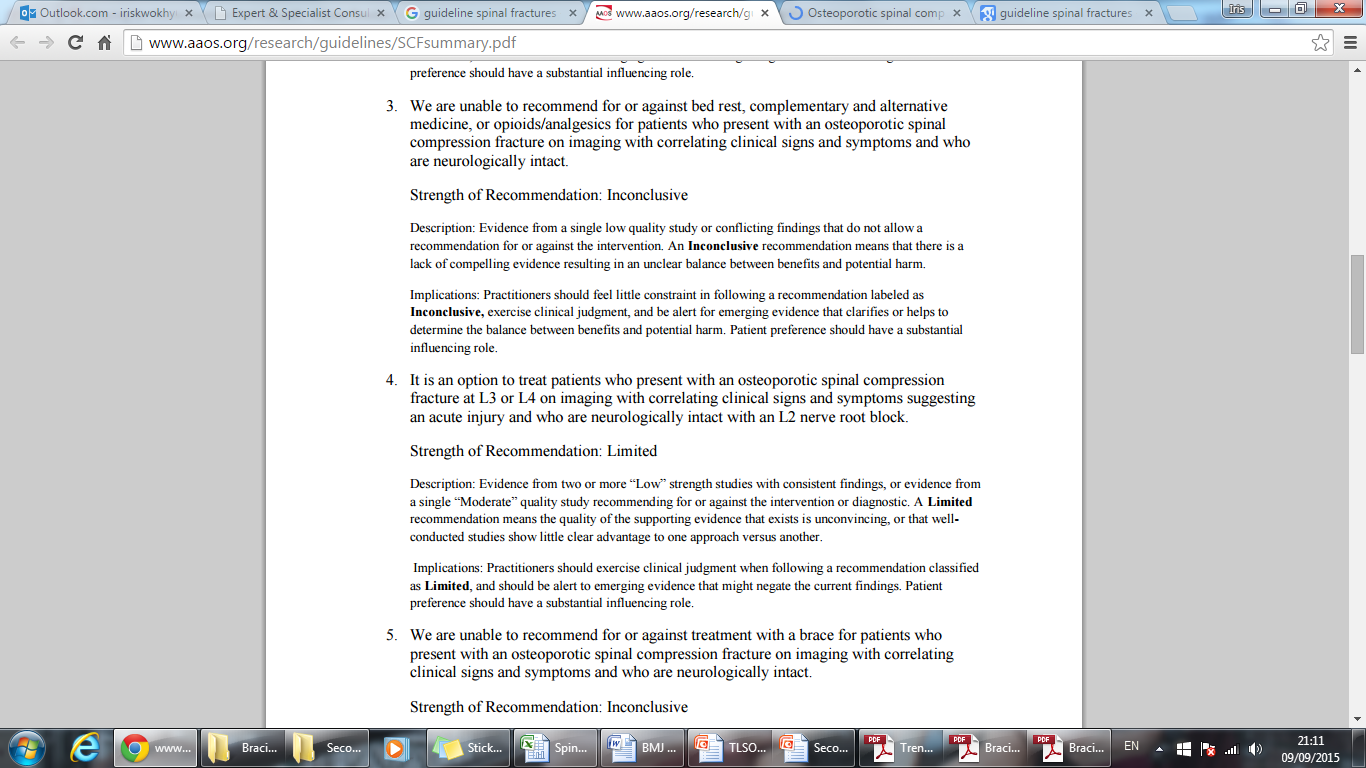 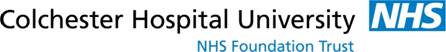 Aim
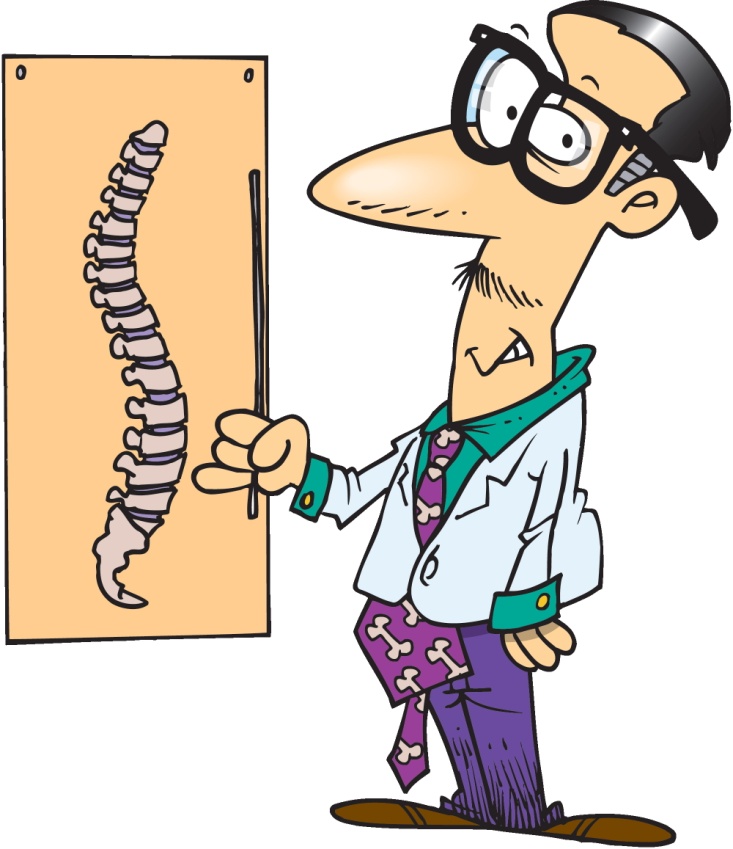 Audit current practice
Caseload and patient demographics
Nature of spinal injuries
Length of bed rest
Hospital  LOS
Complications of treatment
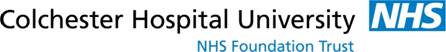 Methodology
All patients admitted with thoracolumbar fractures 
17-month period (Feb 2014 - June 2015)
Review of patient notes
Review of radiological investigations on PACS
Exclusion criteria:
Surgery
Contraindication/inability to tolerate bracing
Death
Inclusion criteria:
Conservative treatment with TLSO bracing
[Speaker Notes: Contraindiations/inability to tolerate bracing: other injuries eg rib fractures, body habitus, other medical comorbidites (eg. Palliative care for ca)]
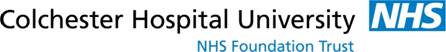 Results
69 patients admitted with thoracolumbar fractures
11 patients excluded
58 patients
Notes unavailable for 7 patients
51 patients analysed
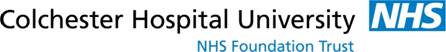 Results (n = 51)
25M: 26F
Mean age 60 yrs old (range, 17-95)
Frequency
Fracture level
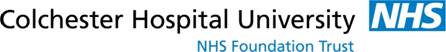 No. of columns disrupted
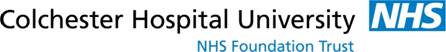 Results (cont’d)
Associated injuries (5):
Sternum, distal radius, ribs, fibula, scalp laceration
Continguous spinal fractures  (2)

% vertebral height collapse
Pre-brace mean: 31% (range, 5 to 50)
Post-brace mean: 38% (range, 5 to 85)
Mean increase in collapse 7%
% vertebral body height collapse
= (Average height of 2 adjacent vertebrae - Height of fractured vertebra)/ Average height of 2 adjacent vertebrae x 100%
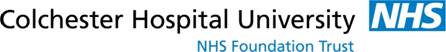 Results (cont’d)
Mean no. of days of strict bed rest: 7 days (range, 0 to 43)
i.e. Time from admission to TLSO fitting
	(Exception: non-compliant patients with unstable injuries)

Mean hospital LOS: 15.8 days (range, 0 to 114)

Complications (9)
UTI (6)
LRTI (1)
Bowel pseudo-obstruction, conservatively managed (1)
Massive PE (1)
[Speaker Notes: Contraindiations/inability to tolerate bracing: other injuries eg rib fractures, body habitus, other medical comorbidites (eg. Palliative care for ca)]
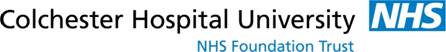 Discussion points
1. 	Do we all agree with our current treatment regime?
	(? Strength of evidence for bracing)

Is it feasible to expedite fitting of TLSO braces to reduce time of bed rest?

If prolonged strict bed rest is required, when is it ‘safe’ to start clexane?

(Lack of) Support of TLSO use for the elderly on discharge – significantly increases hospital LOS
Suggestions for improvement?
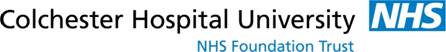 References:
Chapman JR, Oskouian RJ (2014). Nonoperative care or noncare for thoracolumbar spine fractures? Questioning the unthinkable. The Spine Journal 14:2565-7

Chang V, Holly LT (2014). Bracing for thoracolumbar fractures. Neurosurgical focus, 37(1), E3

Giele BM, Wiertsema SH, Beelen A et al. (2015). No evidence for the effectiveness of bracing in patients with thoracolumbar fractures. Acta Orthopaedica 80:2, 226-32

Bailey CS, Urquhart JC, Dvorak MF et al. (2014). Orthosis versus no orthosis for the treatment of thoracolumbar burst fractures without neurological injury: a multicenter prospective randomized equivalence trial. The Spine Journal 14: 2557-64

BMJ Best Practice: ‘Thoracolumbar spine trauma’
http://bestpractice.bmj.com/best-practice/monograph/820/treatment/step-by-step.html